Формирование познавательных УУД
на уроках математики по УМК 
«Перспективная начальная школа»
Подготовила: Мельникова
Светлана Владимировна
учитель начальных классов
МБОУ «СОШ №13»
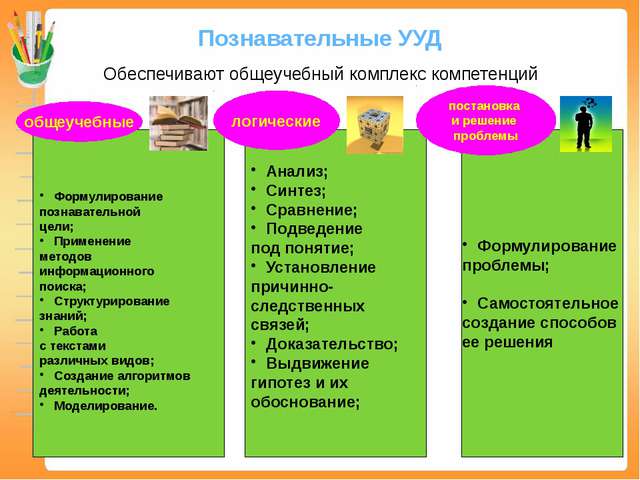 Умения учащихся начальной школы 
для формирования познавательных УУД:
Умение видеть 
проблемы
1 класс
Тема: «Измеряй и сравнивай»
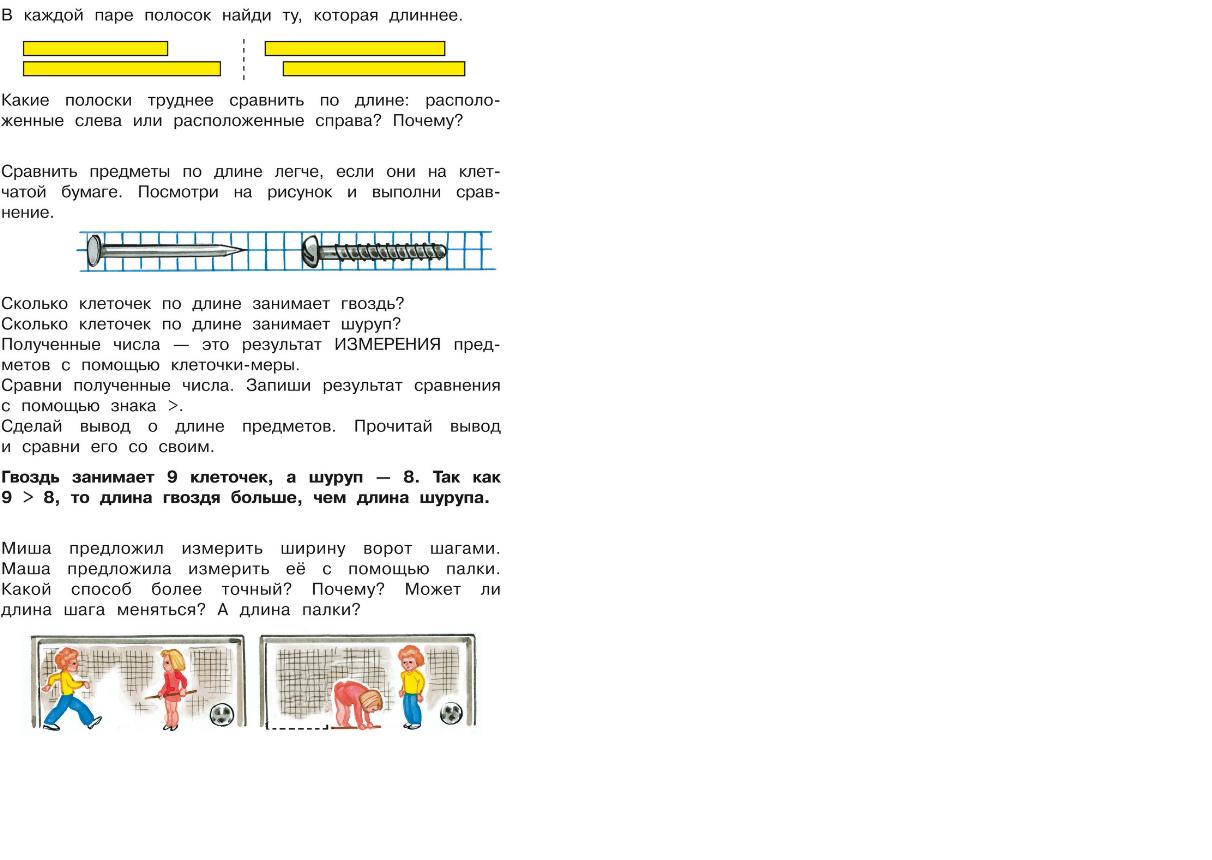 2 класс
Тема: «Окружность и круг»
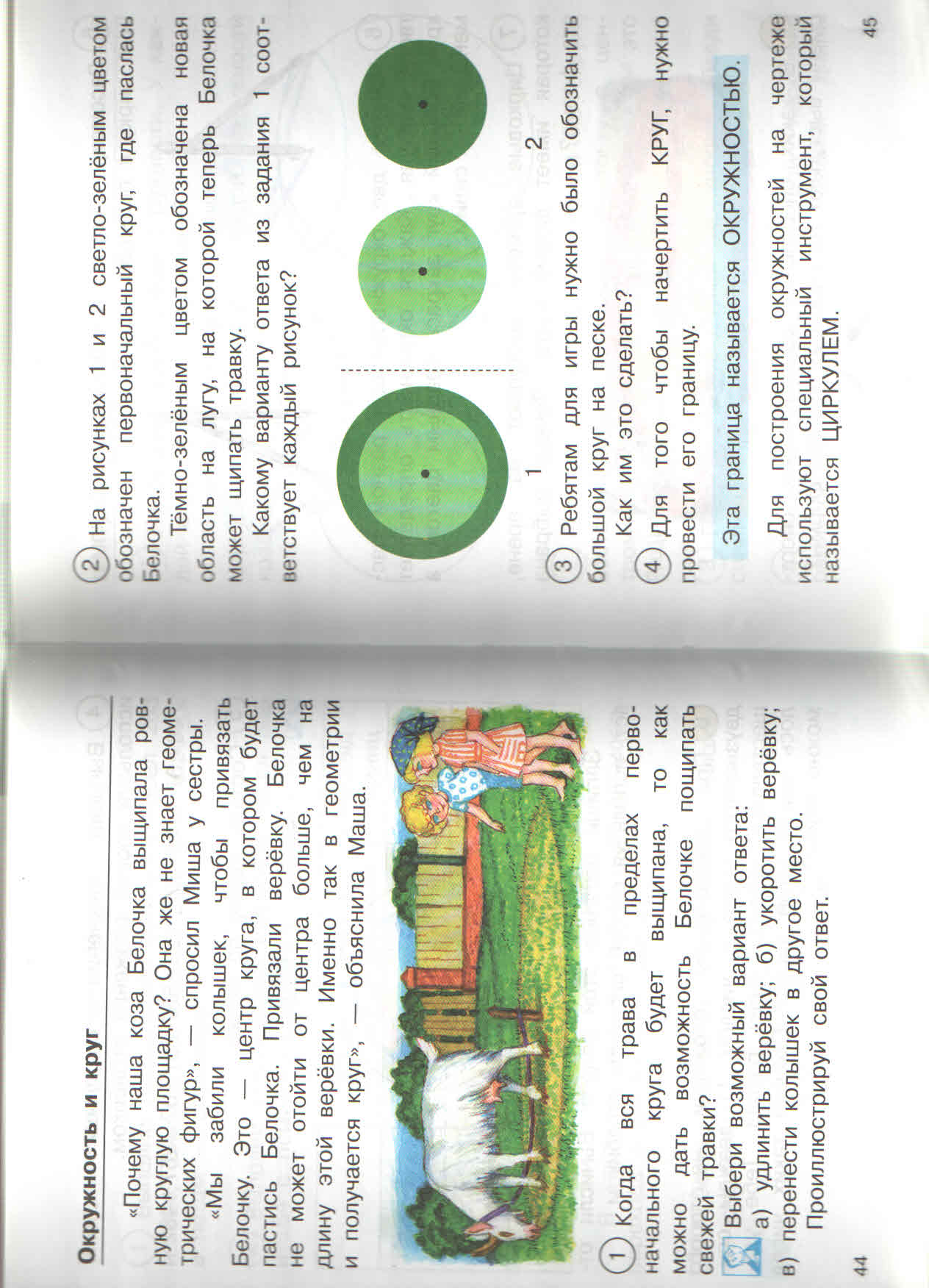 Умения учащихся начальной школы 
для формирования познавательных УУД:
Умение находить 
способы решения 
данной проблемы
1 класс
Тема: «Измеряй и сравнивай»
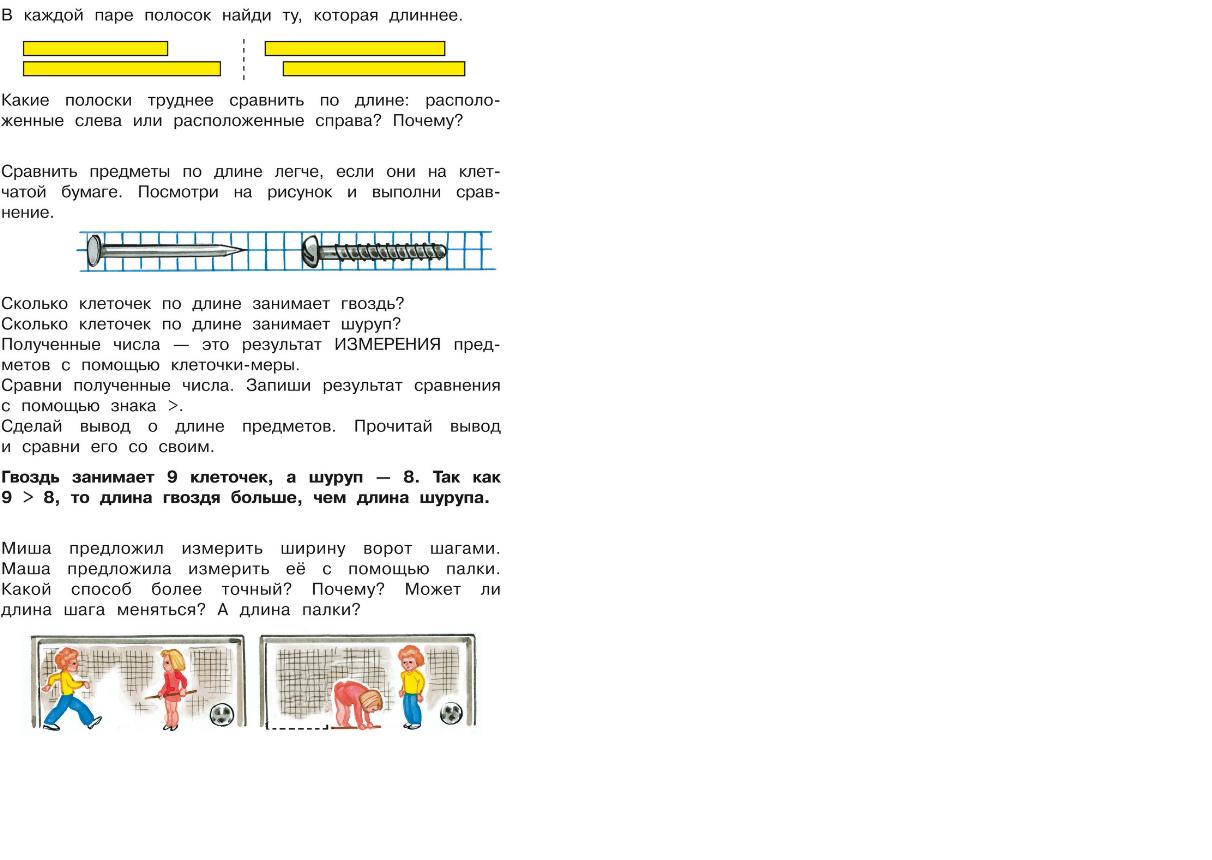 1 класс
Тема: «Измерение длины отрезка. 
Сантиметр»
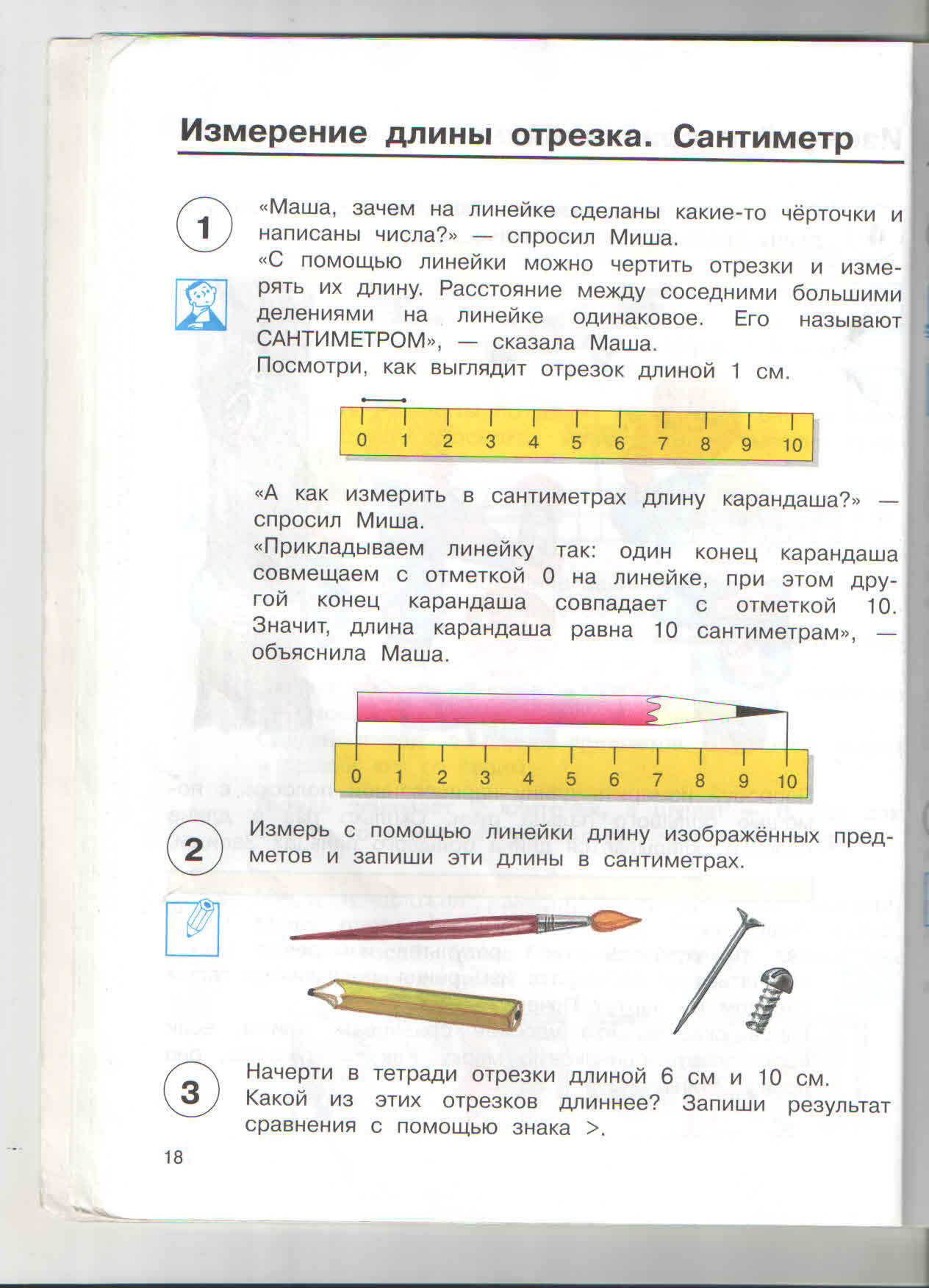 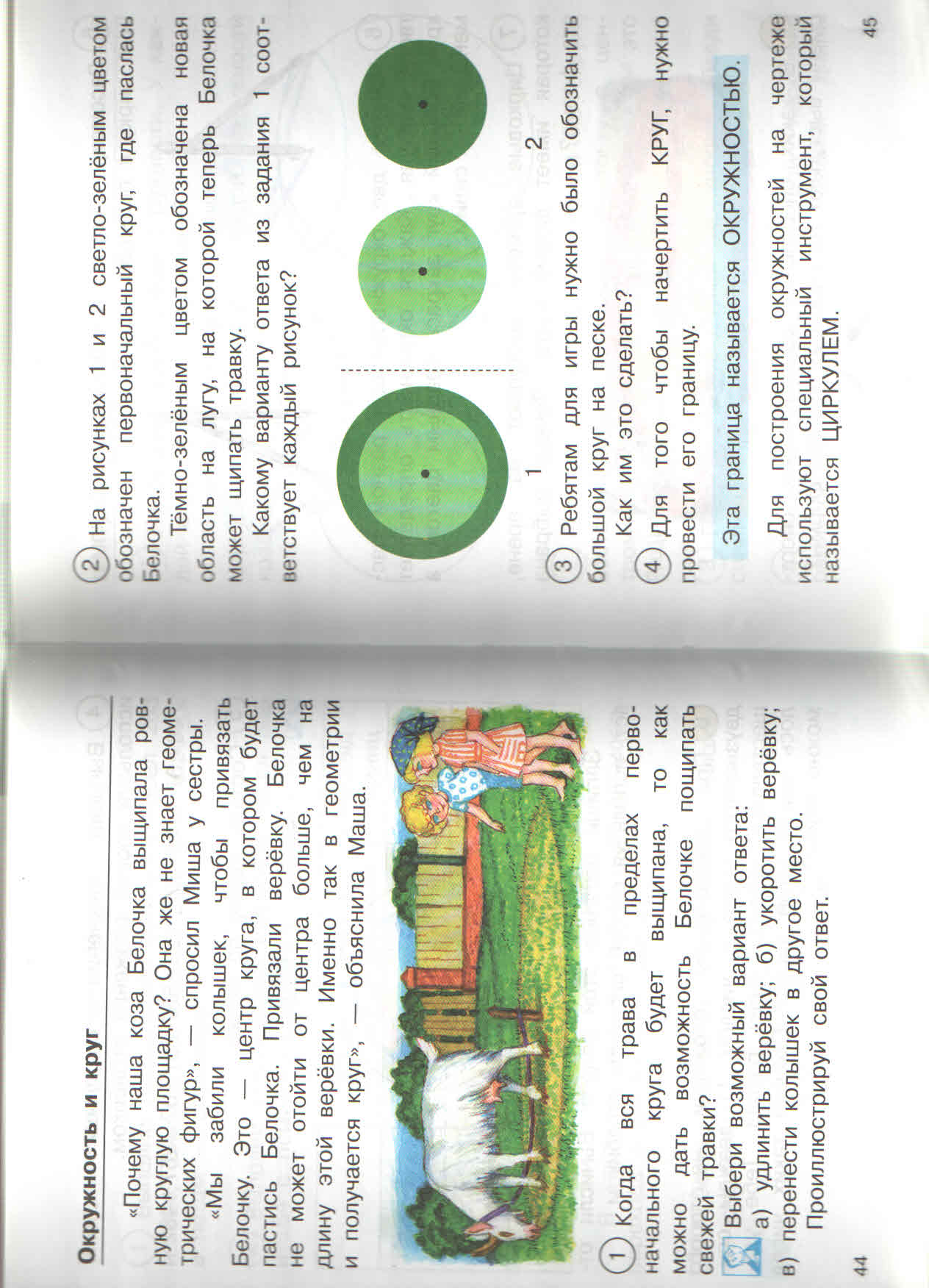 2 класс
Тема: «Окружность и круг»
Умения учащихся начальной школы 
для формирования познавательных УУД:
Умение 
классифицировать
1 класс
Тема: «Многоугольники и четырехугольники»
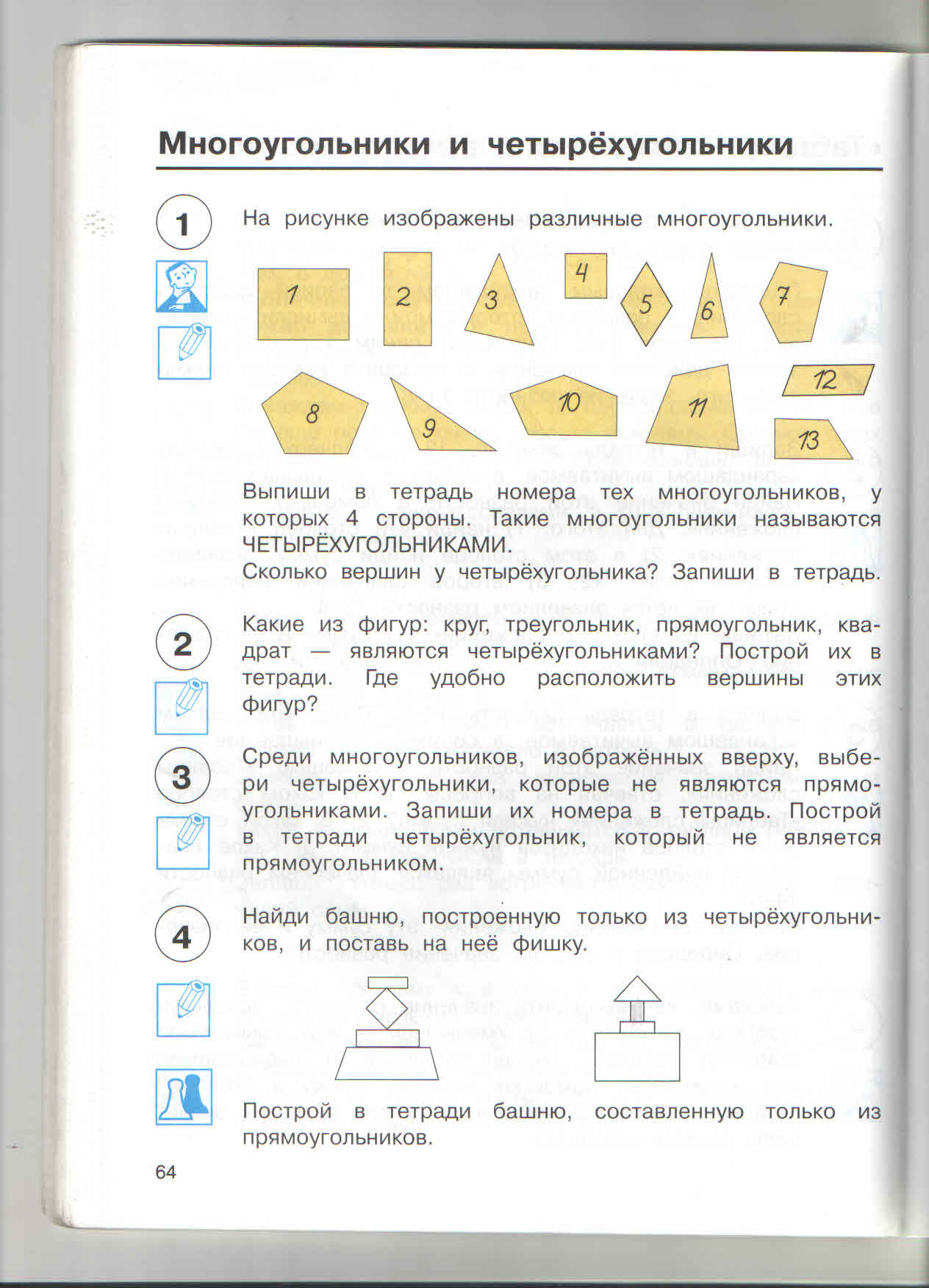 Умения учащихся начальной школы 
для формирования познавательных УУД:
Умение  и навыки 
проведения экспериментов
2 класс
Тема: «Прямая бесконечна»
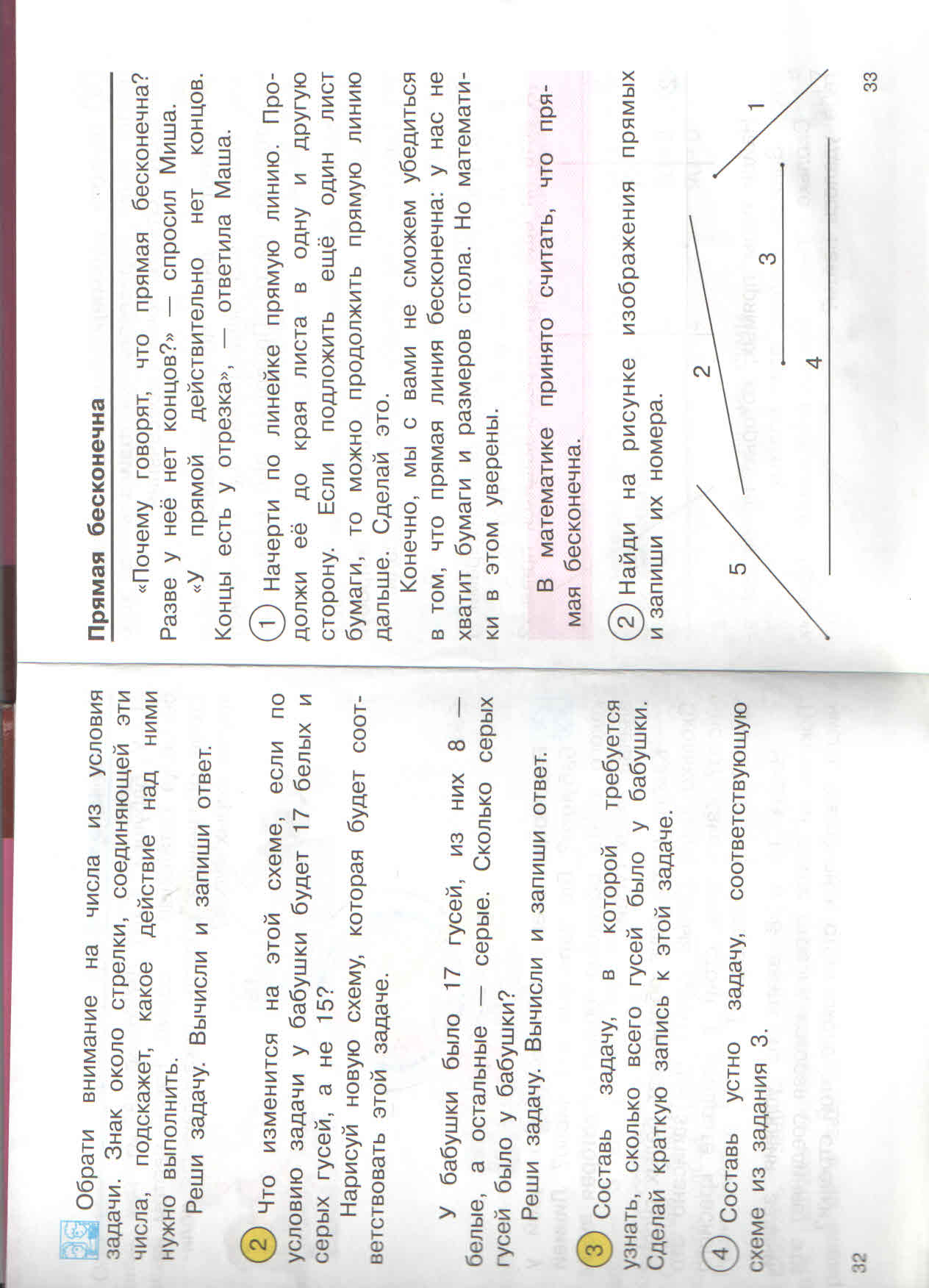 3 класс
Тема: «Решение задач на нахождение 
периметра и площади»
Задания:
Вычисли площадь кабинета, 
высчитай, сколько необходимо 
купить плинтуса для ремонта класса
Умения учащихся начальной школы 
для формирования познавательных УУД:
Умение делать выводы
1-4 класс
Тема: «Величины»
Меры длины:
Меры массы:
Сантиметр
Дециметр
Метр
Километр
Миллиметр
Килограмм
Центнер
Грамм
Тонна
СПАСИБО 
ЗА ВНИМАНИЕ!